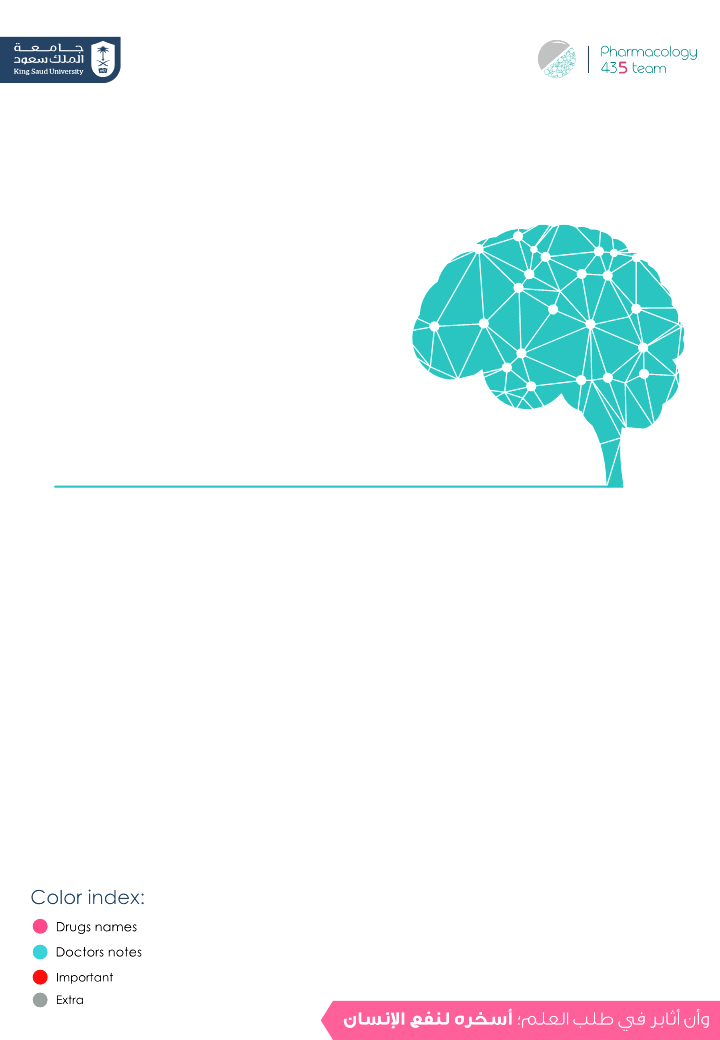 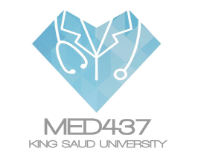 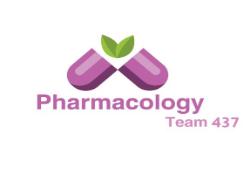 Drugs used in management of pain
Objectives:
Categorize the different classes of drugs used to relieve pain.
Detail on the mechanism of action,pharmacokinetics and
pharmacodynamic effects of morphine and its synthetic derivatives.
Hints on the properties and clinical uses of morphine antagonists.
Editing File
0
Drugs used in management of pain
What is pain?
Unpleasant sensory & emotional experience associated with actual & potential tissue damage, or described in terms of such damage 
The 5th vital sign suggests that assessment of pain should be as automatic as taking a client’s BP and pulse.
Why should we treat pain?
Pain is a miserable experience
Pain is the most common reason patient seek medical advice
Impairs the patient functional ability & psychological well being
Pain increases sympathetic output → Increases myocardial oxygen demand (may lead to Myocardial infarction) and Increases BP, HR
Pain limits mobility
Increases risk for DVT (Deep vein thrombosis) and PE (Pulmonary embolism)
Drugs used in management of pain:
Adjuvant drugs
Opioids
Used to relief severe pain

Opium is derived from the juice of the opium poppy, Papaver somniferum
The natural products include morphine, codeine, papaverine and thebaine (the first two are the most widely used)
Opiates are drugs derived from opium and semisynthetic and synthetic derivatives
Endogenous opioid peptides, e.g. Endorphins, enkephalins , dynorphins
& b- endorphin (These are not enough in severe pain.)
Primarily indicated for clinical conditions other than pain
May modify the perception of pain & remove the concomitants of pain such as anxiety, fear, depression
Useful in neuropathic pain
e.g. Anxiolytics, Neuroleptics,Antidepressants Antiepileptics
Generally the first class of drugs used for controlling pain.
Work at site of tissue injury to prevent the formation of the nociceptive mediators (work peripherally)
Can decrease opioid use by ~30% therefore decreasing opioid-related side effects.
They neither cause tolerance or dependence
Has a ceiling effect to analgesia. (Maximum effect to analgesia, even when we increase the dose the efficacy is still the same)
NSAIDs
2
Mind Map
Anxiolytics
1st class of drugs used.
Prevent the formation of the nociceptive mediators. 
Decrease opioid use by 30%.
Neither cause tolerance or dependence.
Has a ceiling effect to analgesia.
Neuroleptic
Adjuvant drugs
NSAIDs
Antidepressants
Opioids
Antiepileptics
modify the perception of pain and remove the concomitants of pain such as anxiety, fear, depression.
Drugs used in management of pain
RECEPTORS (G-protein coupled r.)
Mu (µ).
Kappa (ĸ).
Delta (δ).
ORL-1.
Classification (according to)
Natural → Morphine
Semisynthetic → Heroin
Synthetic → Pethidine, Methadone,     
                          Tramadol & Fentanyl
Their source
Agonists
Morphine, Codeine, Pethidine, Methadone
agonistic/ antagonistic actions
Mixed
Pentazocine
Acts as an analgesic if given alone.If a patient has already taken morphine then we give him Pentazocine then it acts as an antagonist of morphine.
Antagonist
Nalaxone, Naltraxone
Only block opioid receptors, used as antidotes in addicts
Their specificity of 
action on receptors
µ r. agonists → Morphine, codeine, heroin
agonist at k r. & antagonist at µ r.  → Pentazocine
2
Mu1: Euphoria (pleasant floating sensation felt by addicts), supraspinal analgesia (brain), confusion, dizziness, nausea, low addiction potential.
Opioids
μ (mu)
The strongest one
Mu2: Respiratory depression, CVS & GIT effects, miosis, urinary retention.
Opioids exert their pharmacological receptors through 4 types of receptors:
Kappa: Spinal analgesia, dysphoria, psychomimetic effects, feedback inhibition of endorphin system
κ (kappa)
Opioids Receptors
δ (delta)
Delta: supra-spinal & Spinal analgesia, CVS depression, decreased brain & myocardial O2
Nociceptin (an endogenous opioid peptide) receptor.
Antagonizes dopamine transport
OLR-1 
(opioid like receptor-1)
- All of the 4 receptors are typical G-protein coupled receptors
3
Opioids
Tolerance Vs Dependence “morphine”
4
Opioids
Itching
Constricted Pupil
Sedation
Useful sometimes in preanesthesia
Pain Control
Acute Pulmonary Edema*
Myocardial Ischemia*
Stress Relief
e.g. heart failure (non painful conditions)
Pre- anesthetic medication
Pharmacokinetics “morphine” :
Nausea /Vomiting
Respiratory Depression
Constipation
1:49 min
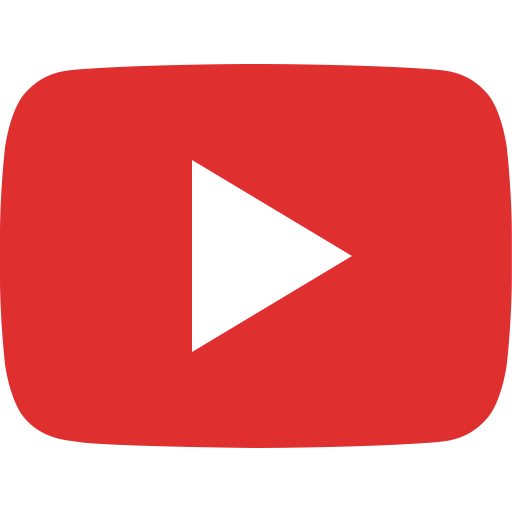 T ½ is 2-3 h
It is slowly and erratically absorbed orally (bioavailability 20-40%) → Given SC, IM, or IV injection.
Metabolized by conjugation with glucuronic acid 
Undergoes enterohepatic recycling →
Crosses BBB.
Crosses Placenta
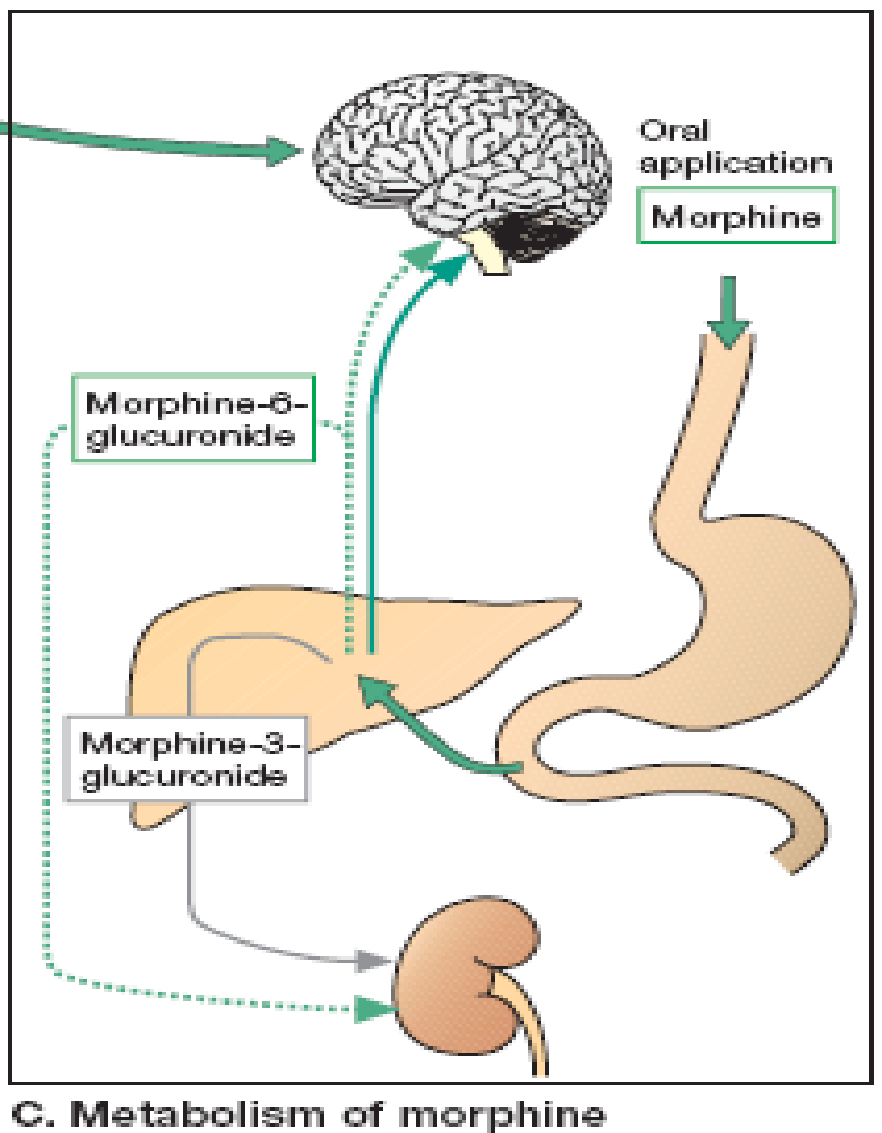 Clinical Indications“morphine” :
*Because it causes venodilation
cancer pain, severe burns, trauma, Severe visceral pain
(not renal colics/biliary colics (because it constricts the sphincters) , acute pancreatitis)
Adverse Effects “morphine” :
I 
Punched 
Simon’s 
Nose 
Repeatedly *Crack*
*Crack*
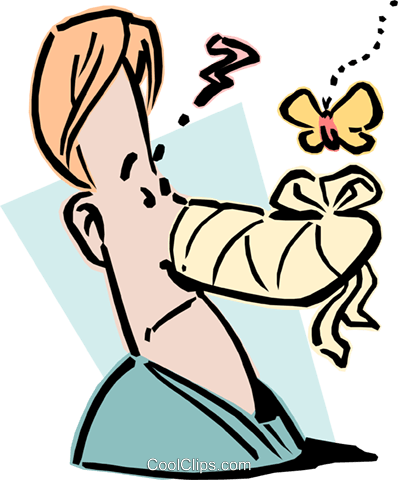 CVS: Decrease BP, systole, diastole
5
Opioids
Head Injury → bc morphine depresses respiration → retention of CO2 → dilatation of BV → increase intracranial pressure → patient may have hemorrhage.
Bronchial asthma or Impaired Pulmonary Function → bc it causes respiratory depression & bronchoconstriction due to histamine.
pancreatic pain and Biliary colic → bc it causes constriction of the sphincters
Elderly (more sensitive due to → ↓ Metabolism, lean body mass and Renal function)
Pts taking MAOIs (enzyme inhibitors) → increase morphine bioavailability and side effects.
Contraindications  “morphine”:
Infants, neonates, or during childbirth → ↓ conjugating capacity → accumulate → ↓ respiratory level. → Because morphine gets metabolized by conjugation with glucuronic acid which is still not active in infants and neonates, so the morphine will accumulate and cause respiratory depression.
Opioid drugs:
- codeine, Tramadol, Pethidine (mepridine), Fentanyl
6
Drug
Mechanism of action
P.K
Indications
ADRs
7
Drug
M.O.A
P.D
P.K
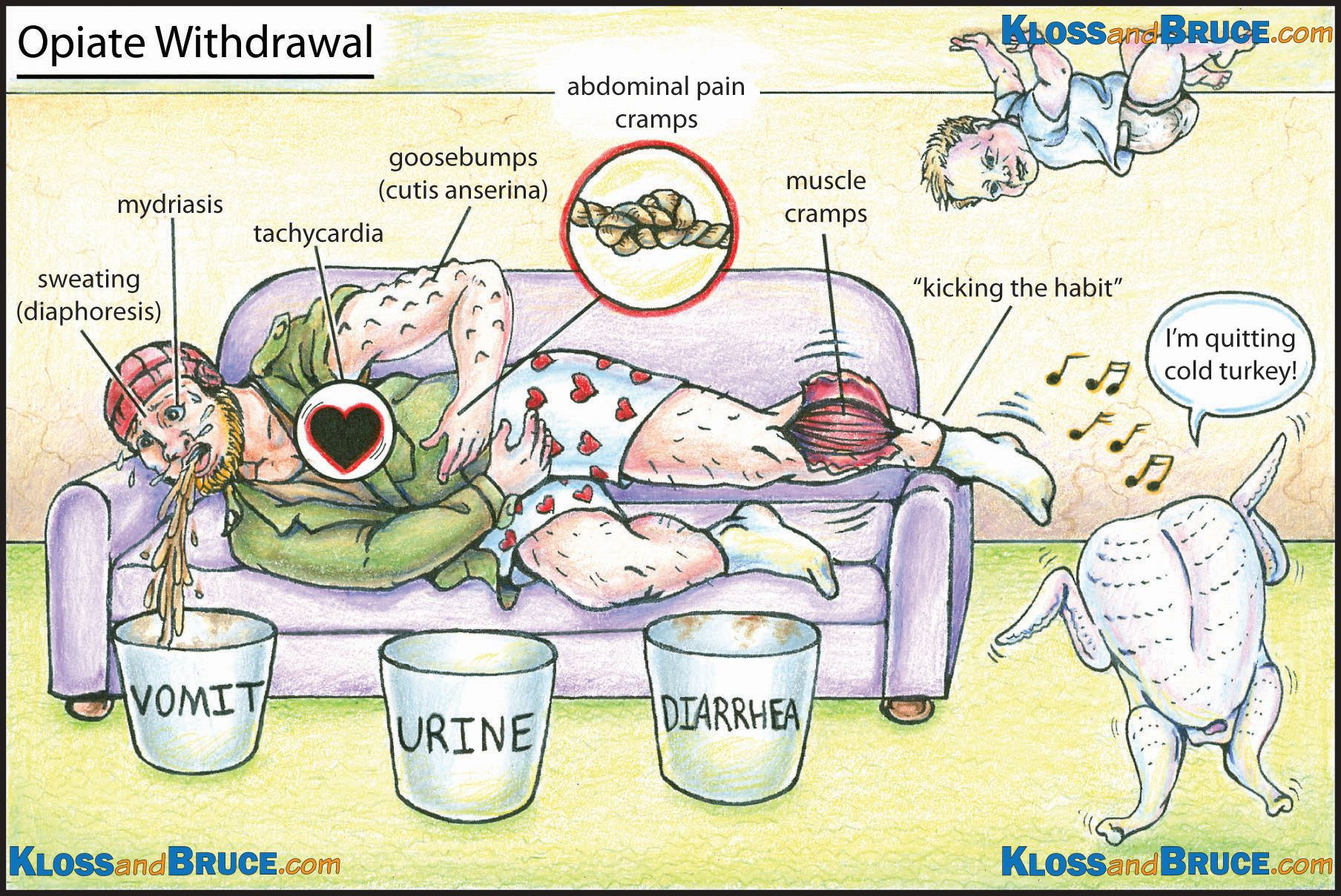 Indications
With addiction of opioid:
Morphine
Nalorphine
Naloxone
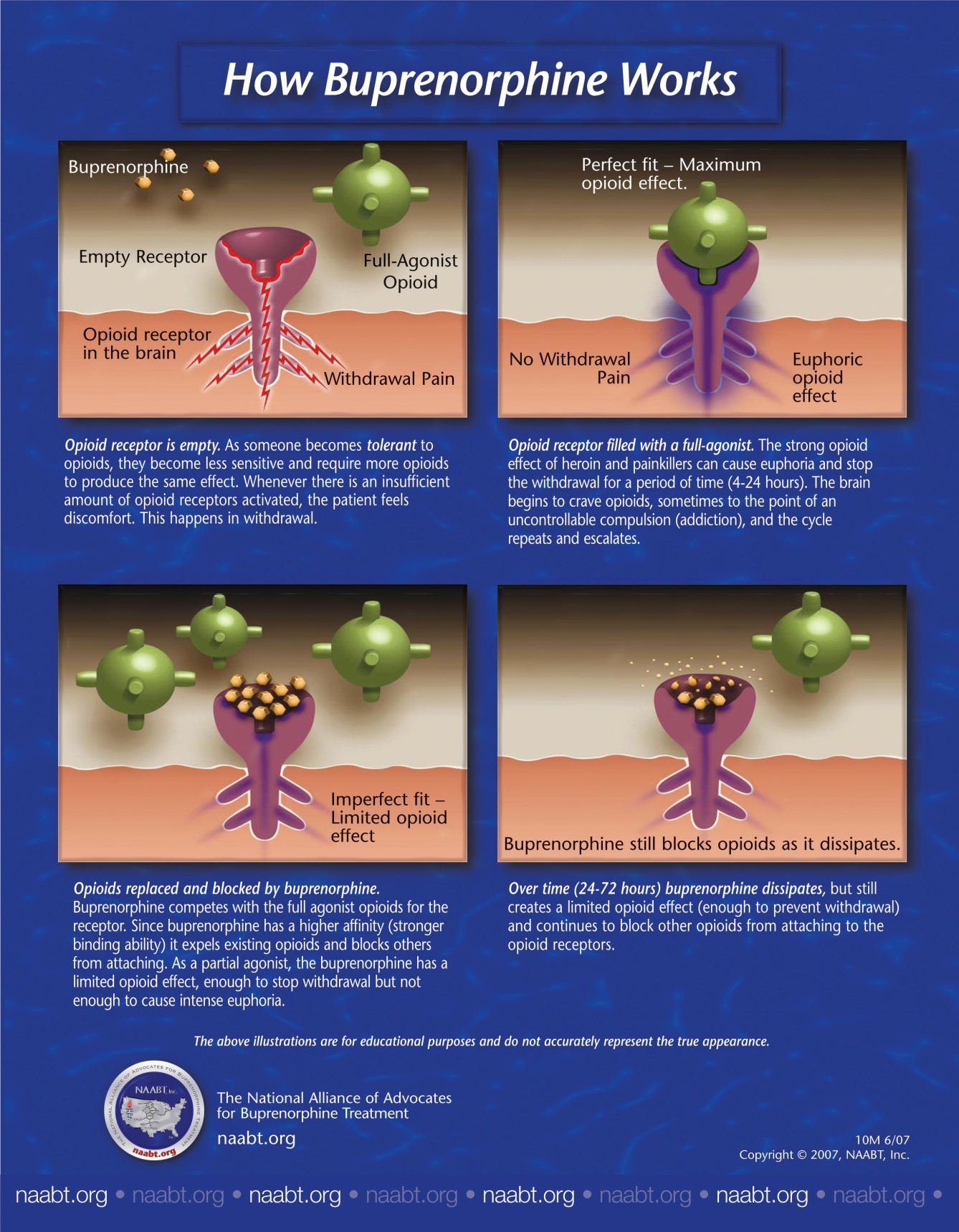 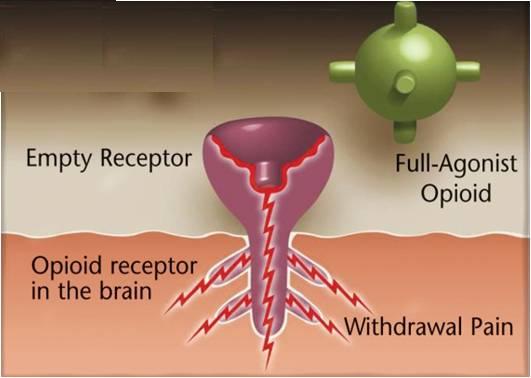 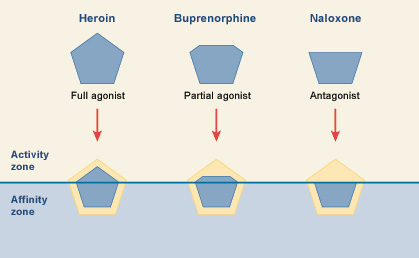 With mehadone:
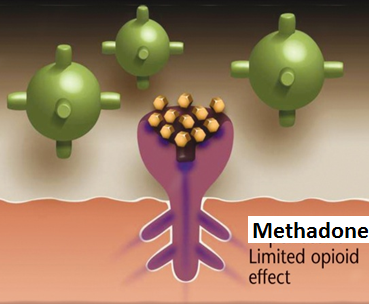 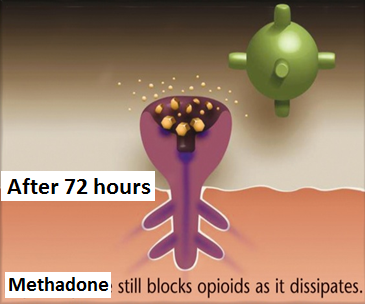 8
Boy’s slide
Not important!
At-121
Experimental analgesic, 100 times more potent than morphine
A bifunctional analgesic, acting as an agonist at both the μ opioid receptor and the nociceptin receptor 
the interaction with the nociceptin receptor blocks the abuse and dependence-related side effects
9
Summary
Summary
Tramadol
Pethidine
(mepridine)
Fentanyl
Methadone
Questions
MCQs
1-which of the following can be used to treat Opioid withdrawal symptoms? 
a)Naloxone . 
b) Methadone. 
c) Naltrexone. 
d) Fentanyl.  

2- which of the following opioids can be used during labor? 
Tramadol. 
Fentanyl .
Methadone .
Naltrexone. 

3-Mohammed underwent a surgery but suffered from severe postoperative pain. He was given transdermal patches of Fentanyl. which of the following is MOST LIKELY to develop? 
respiratory depression. 
biliary colic. 
dry mouth. 
seizures. 

4-During labor , a patient was given pethidine. the new born suffered from Respiratory depression from the analgesia. which of the following can be given to REVERSE the effect of analgesia on the respiration of the new born baby? 
Methadone. 
Fentanyl.  
Naloxone. 
Tramadol. 

5-which opioid is contraindicated in patients with epilepsy? 
Fentanyl.
Morphine.
Codeine. 
Tramadol.
MCQs answers : 
b 
a
a
c
d
Questions
MCQs
6- all of the following are opioid receptor agonists except : 
morphine. 
codeine. 
naloxone. 
methadone.

7- which combination is best used as neuroleptanalgesia ? 
Droperidol + Fentanyl. 
Haloperidol + methadone. 
Droperidol +  pethidine.  
Haloperidol + Fentanyl. 

8-which of the following best describes Pethidine ?
Mu receptor agonist. 
effective in treating cough and diarrhea. 
k ( kappa ) receptor agonist. 
more potent than morphine.
MCQs answers : 
6) c
7) a
8) c
SAQ
1- Khalid suffered from severe burns while playing with fireworks. he was rushed to the hospital and was given morphine intravenously. what is morphine’s mechanism of action in alleviating the pain?

Binding to presynaptic opioid receptors coupled to Gi (inhibitory G protein) → ↓ AC (adenylate cyclase) & cAMP → ↓ voltage-gated  Ca2+  channels (inhibit influx of Ca2+, → reduce release of neurotransmitter) → ↓ excitatory transmitter.
Binding to postsynaptic receptors →  ↑ opening of K+ channels (hyperpolarization) →  ↓ neuronal excitability. 

2- List 3 common side effects of opioid drugs like morphine? 

- constipation 
- Respiratory depression 
- constricted pupil.
Team leaders:
Ghaida Saad Alsanad 
Omar Alsuhaibani
Team Members:
Alanoud Almansour
Dana AlRasheed
Rinad Alghoraiby
Munira Al-Hadlg 
Sara Alsultan
Khulood Alwehaibi
Noura Alothaim
References:
- Doctors’ slides and notes.
- Pharmacology Team 435.
Special thank for team 435
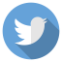 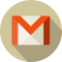 Pharm437@gmail.com
@Pharma4370